GCompris
Студентки 123 групи
Цебро Катерини
GCompris являє собою пакет навчальних програм для дітей від 2 до 10 років, що складається з різних вправ і ігор освітнього характеру.Деякі з цих заходів є ігри орієнтовані, але тим не менше до сих пір освітні. Зараз в GCompris входить більше ста вправ і постійно розробляються нові. GCompris - це вільна програмна платформа. Це означає, що її можна адаптувати під свої потреби, поліпшувати, створювати свої власні вправи, і, найголовніше, дарувати дітям усього світу можливість користуватися нею.
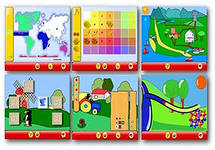 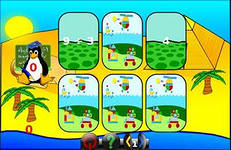 До складу комплекту Gcompris входять програми для навчання дітей читанню, математики, вивчення комп'ютера, і тому подібне, а так само просто декілька розважальних програм. Всі завдання є не просто підручниками, а справжні ігри, тим більше, що всі вони барвисто оформлені і мають музичний супровід.
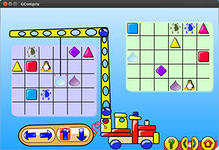 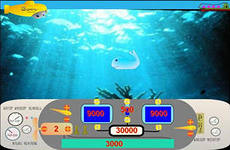 Нижче наведено список категорій з деякими вправами, доступними в цих категоріях: вивчення комп’ютера: клавіатура, миша, різні рухи мишею,...
математика: рахування, злічити предмети, терези, табличка множення,... наука: робота шлюзу на каналі, підводний човен, симуляція електричного кола,... 
читання: падаючі букви, потяг із буков,...  географія: розмісти країни на мапу світу
головоломки: танграм, Ханойська башта,... ігри: шахи, пам’ять, 4 в лінію, oware, судоку ... 
інші: скажи котрий час, пазли, вектори, малювання, анімація, спілкування по мережі...
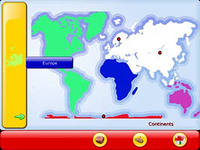 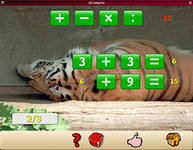 GCompris - це повністю вільний пакет навчальних програм і вправ, спрямованих на навчання у таких областях, як принципи роботи комп'ютера, використання мишки і клавіатури, спільне навчання, читання, письмо, іноземні мови, арифметика, а також містить логічні ігри, фізичні досліди та інше.
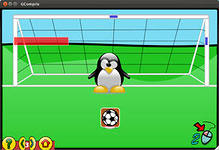 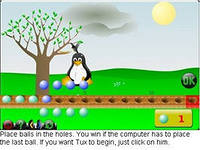 Особливості встановлення та налаштування комплексу програм gcompris.
Програма поставляється в різних формах. Дотримуйтесь тій інструкції, яка відповідає вашій операційній системі.GNU/Linux : Рекомендується використовувати пакети, що надаються GNU/Linux. Якщо у вашого дистрибутива немає готових пакетів GCompris в репозиторії, зв'яжіться з розробниками дистрибутива і попросіть включити GCompris в репозиторій.Windows : Windows пакет поставляється у формі звичайного майстра установки. Набір вправ в Windows-версії обмежений. Можна підтримати розробку пакета GCompris, заплативши за активаційний код.MacOSX : Портування GCompris під цю операційну систему ще не закінчено.
Послідовність виконання дій для запуску комплексу програм gcompris.
Запустіть GCompris з параметром командного рядка --profile ім'ям профілю. Якщо ім'я профілю містить прогалини, візьміть його в лапки:gcompris --profile 'pervyi klass'У цьому прикладі pervyi klass - ім'я профілю налаштувань для першого класу.Щоб побачити список профілів, вже налаштованих GCompris, вкажіть параметр командного рядка " --profile-list:gcompris --profile-listЩоб полегшити запуск GCompris з відповідним профілем, простіше всього зробити ярлик програми з відповідним параметром командного рядка.